Join a lifesize video conference with an Android system
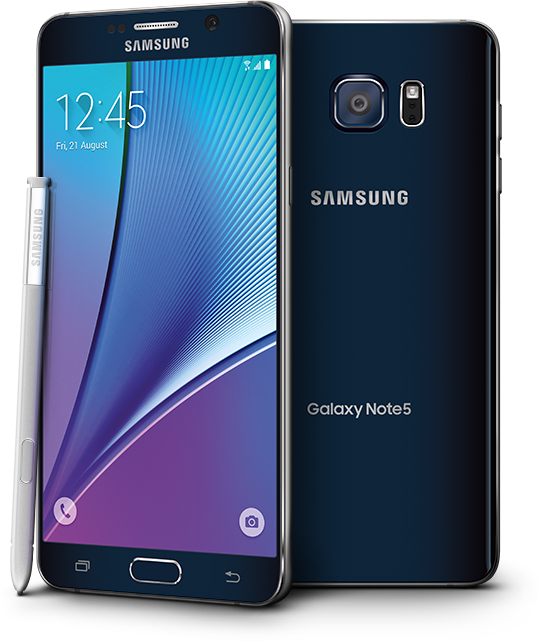 1
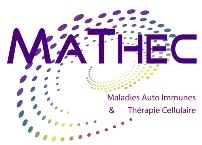 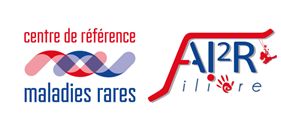 www.mathec.com
Step 1: Download the FREE lifesize application on the google play
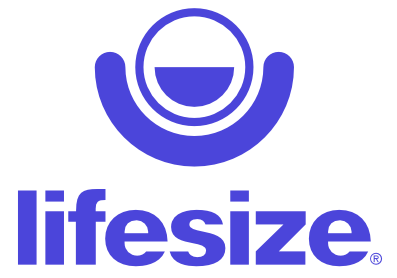 2
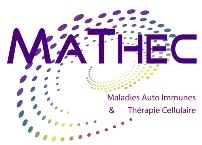 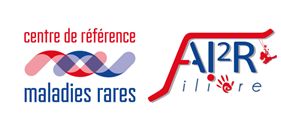 www.mathec.com
Step 2 : Open the application and enter the conference number indicate in the mail of invitation (Watch out : do not enter the passeword on this step)
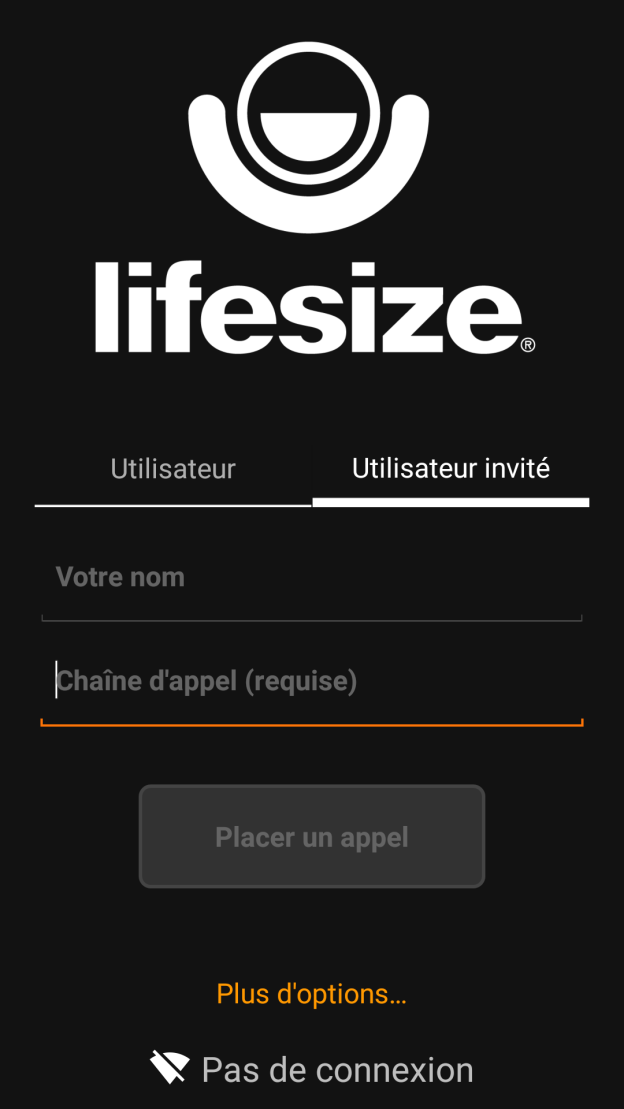 Click here and select the guest option
Indicate your name
Indicate the conference number received by email (more details on the next slide)
Click here to call
3
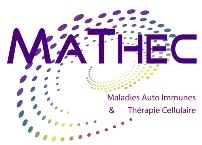 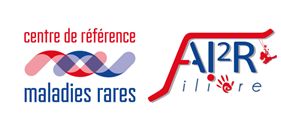 www.mathec.com
Step 2 : Where can you find the conference number in the email ?
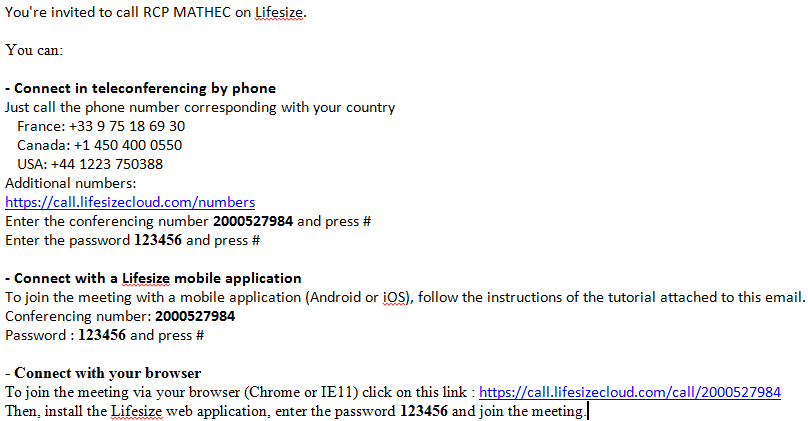 The conference number is here
4
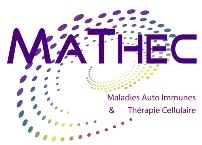 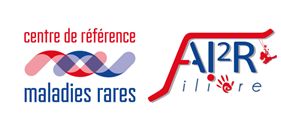 www.mathec.com
Step 3 : Join the visio conference
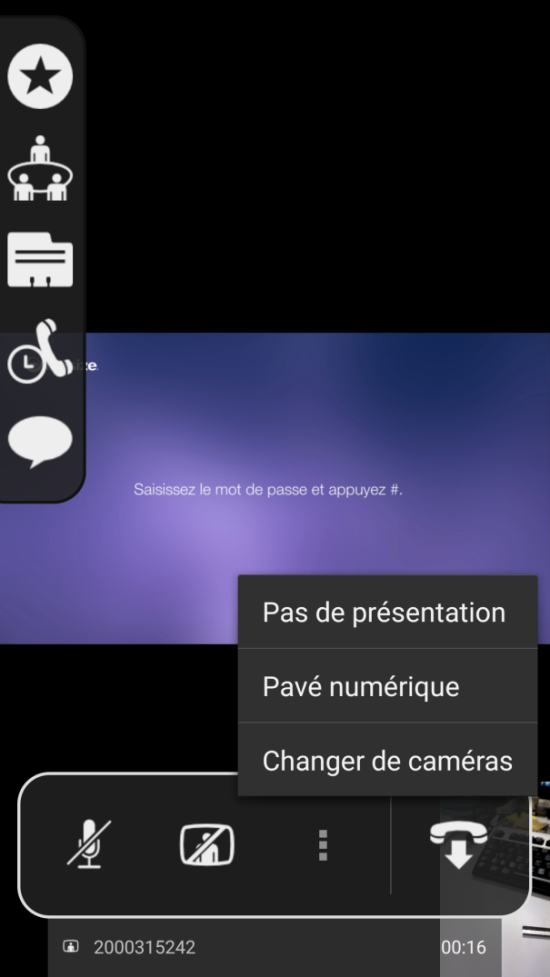 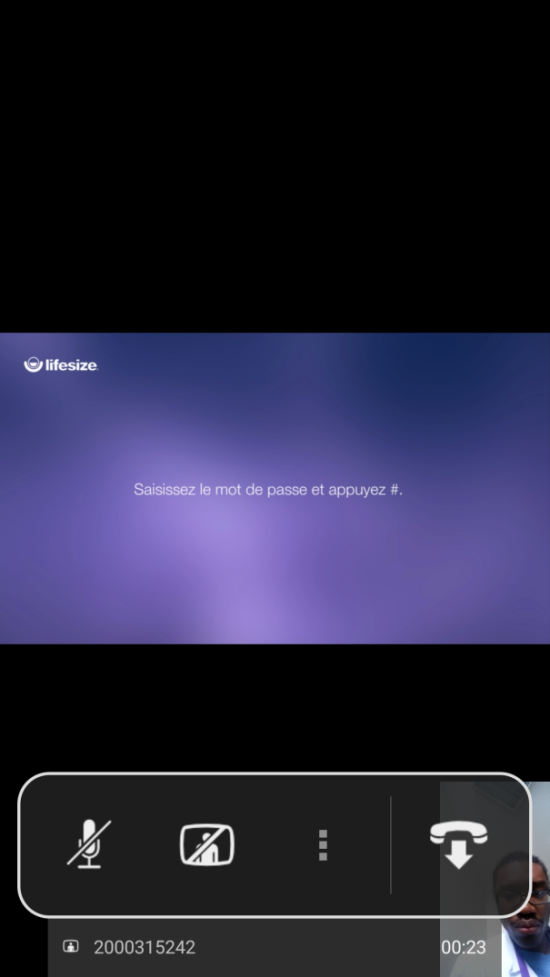 Click here to display the number pad and enter the password received by mail (more details in next slide) and, then, press #
Tap this icon
5
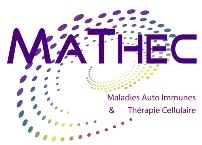 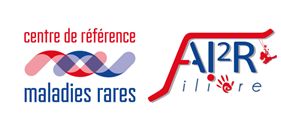 www.mathec.com
Step 3: Where can you find the conference password in the mail ?
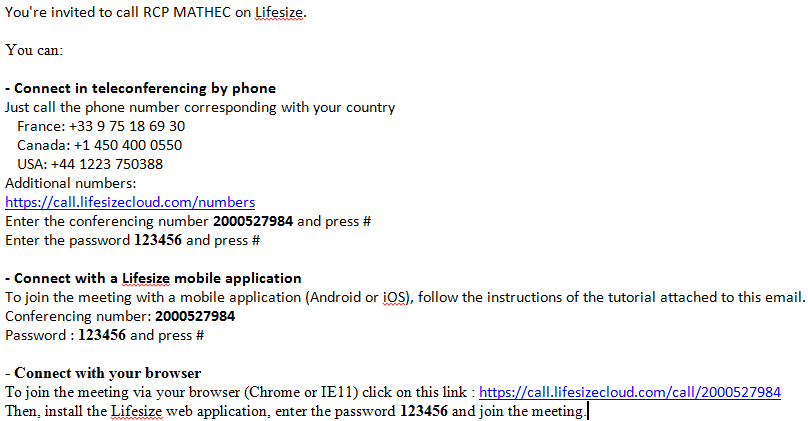 The password is here
6
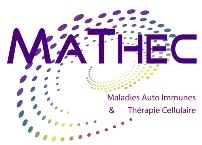 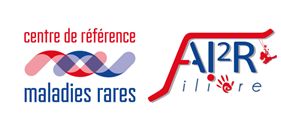 www.mathec.com
You are now connected to the lifesize tele/video conference
7
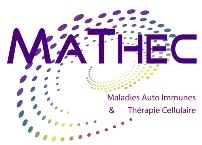 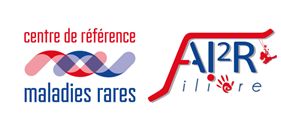 www.mathec.com